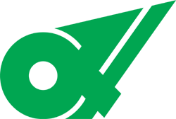 新たな事業展開を目指す成長分野の技術開発を応援します
カーボンニュートラル実現に向けた成長産業
育成・業態転換に係る技術開発支援事業補助金
３次募集
2030年度の温室効果ガス削減目標（2013年度比-46%）及び2050年カーボンニュートラル宣言を踏まえて、気候変動への対応をコストではなく経済成長の機会と捉え、県内中小企業が行うカーボンニュートラル実現に向けた成長分野への事業拡大、新規参入又は業態転換に係る技術開発の取組を支援します。さらに、DX（デジタルトランスフォーメーション）を活用した取組については、補助上限額を引き上げます。
令和4年9月15日（木）　～　令和4年10月21日（金）
公募期間
補助内容
《対象者》　　　三重県内に本社又は事業所等を有し、本事業の主たる
　　　　　　　　実施場所が三重県内にある中小企業
《補助事業期間》交付決定日　～　（最長で）令和５年３月１０日（金）
《補助率》　　　補助対象経費の１／２以内
《補助上限額》
カーボンニュートラルのみ
200万円　以内
400万円　以内
カーボンニュートラル
＋
ＤＸ技術活用
補助対象事業
次世代自動車、蓄電池、カーボンリサイクル・マテリアル、新エネルギー、情報分野等、カーボンニュートラル実現に向け、今後成長が期待される分野への事業拡大、新規参入又は業態転換を目的として行う技術開発（製品化を含む。）
　※技術開発を伴わない設備導入・更新は対象外となります。
取組例
 ◎電気自動車部品等の製造への参入を目指した技術開発
 ◎プラスチック等のマテリアルリサイクルに関する技術開発
 ◎生産工程で発生する副生成物を活用した新たな製品化の取組
 ◎再生可能エネルギーやカーボンニュートラル燃料等の製造や利用に係る技術開発　等
さらに
これらの取組にDX技術を活用する場合には、補助上限額を２倍に引き上げます。
DX技術の活用例
 ◎DX技術による研究データの蓄積と運用、技術開発期間の短縮
 ◎DX技術を活用した生産コストの最適化等、新たな生産技術の開発
 ◎自社に導入した結果、省エネ効果があったDX技術を製品化する取組
（※裏面をご確認ください。）
補助対象経費
備品購入費、消耗品費、使用料・賃借料、外注費、謝金等、産業財産権関連経費
※技術開発に関係する経費のみが対象です。また、汎用性があり、技術開発の
　目的外使用になり得る備品及び消耗品は対象外となります。
※交付決定日以降に契約（発注）した経費が対象となり、支払も含め
　事業期間内に完了してください。
申請に必要な書類
① 交付申請書（様式第１号）
② 事業計画書（別紙　様式第１号関係）
③ 法人に係る定款及び登記事項証明書（写し可）
④ 最新の財務諸表の写し（賃借対照表、損益計算書等）
⑤ 県税事務所が発行する滞納がないことを証明する書類
⑥ 税務署が発行する納税証明書（納税証明書その３ 消費税及び地方消費税）
　 ⑤及び⑥は、令和４年４月１日以降に発行されたものに限る。（写し可）
補助金の申請及びその後の流れ
補助金交付審査会
（書類審査）
補助事業者の決定
（交付決定通知）
補助事業実施
★申請書類提出
実績報告書提出
補助金の請求
補助金の支払
（精算払）
検査
★申請方法
　申請書類（①～⑥）を以下の宛先まで郵送又はメールで送付してください。
　　公募期間　令和4年9月15日～10月21日（最終日17時必着）
　申請書類の様式は、三重県のホームページで入手できます。
　https://www.pref.mie.lg.jp/TOPICS/m0031300349.htm
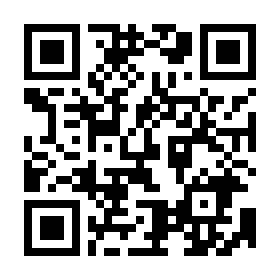 【申請・問合せ先】〒514-8570　三重県津市広明町１３番地
　　　　　　　　　　三重県雇用経済部新産業振興課　担当：服部、藤村
　　　　　　　　　電　　話：059-224-3113
　　　　　　　　　Ｅメール：shinsang@pref.mie.lg.jp